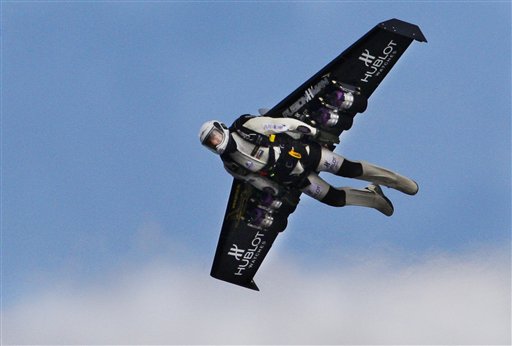 Relationships between Position vs Time and Velocity vs time graphs
Position vs Time Graph
The slope of a position  vs time graph equal to the objects velocity.
The line of this graph is straight which means the velocity of the object must be constant.
Δd
Slope =  
         v = Δd/Δt
Δt
v = (40 m)/(8 s)
v = 5.0 m/s
How would this constant velocity be shown on a Velocity vs Time graph?
Velocity vs Time Graph
The line is horizontal. Why is this? 


What does a horizontal line on a velocity vs time graph mean?
What does the slope of a velocity vs time represent?
Answer: 
The objects acceleration!
Since the object is travelling at a constant velocity of 5.0 m/s, it’s acceleration would be zero!
The slope of this line is also zero! The two ideas both agree with each other!
Position & Velocity vs Time Graph
Constant or Uniform velocity of 5.0 m/s
Both of these graph show the SAME motion.
They just show it in different ways because the graphs are different!
Position vs Time Graph
A car travels at a constant speed while covering a distance of 20 m in 10.0 s. The car stops and waits 30 s for a traffic light to change. The car then travels another 50 m in 15.o s before coming to a stop in front of a stop sign. After 5.0 s the cars turns around and heads back towards its original position at a constant speed, reaching this position in 10.0 s.
Graph this car’s motion on the Displacement vs Time graph given.
Position vs Time Graph
Position vs Time Graph
Draw a Velocity vs Time graph for the described earlier.
Position vs Time Graph
These two graphs show the exact same motion.
Slope =  speed =2.0 m/s
Although they look very different they give you the same information about the car’s position and speed at different times.
Area under line  = displacement = 20 m
Position vs Time Graph
How is constant velocity shown on a D vs t graph?
How is constant velocity shown on a v vs t graph?
What is the slope of d vs t graph represent?
What is the slope of v vs t graph represent?
How do you get the speed of an object from a d vs t graph?
How do you get the speed of an object from a v vs t graph?
How do you get displacement from a d vs t graph?
How do you get displacement from a v vs t graph?
Position vs Time Graph
Now try this:
You leave your home and slowly walk at a constant speed towards a mailbox to mail a letter. On the way to the mailbox you stop to talk to your friend. After a short time you run to the mailbox at a higher constant speed to beat the mail truck. You spend a short time at the mailbox mailing your letter. You begin to stroll home slowly when all of a sudden your are knocked down on the ground by your friendly neighbourhood St. Bernard dog. After a few seconds of face licking you realize you are late for dinner and you really run all the way home.
Sketch a Displacement vs Time graph of this motion and then sketch a velocity vs Time graph of this motion.
Position vs Time Graph
D
t
v
t